Джульбарс. Легендарная собака-сапер, герой великой отечественной войны (ВОВ)
Легендарная овчарка Джульбарс, собака-сапер, герой Великой отечественной. Джульбарс на параде Победы в 1945 году, был удостоен особой чести, его несли на руках по Красной Площади. Пес еще не оправился от травм после боевой операции, и лично товарищ Сталин приказал нести его на своем кителе.
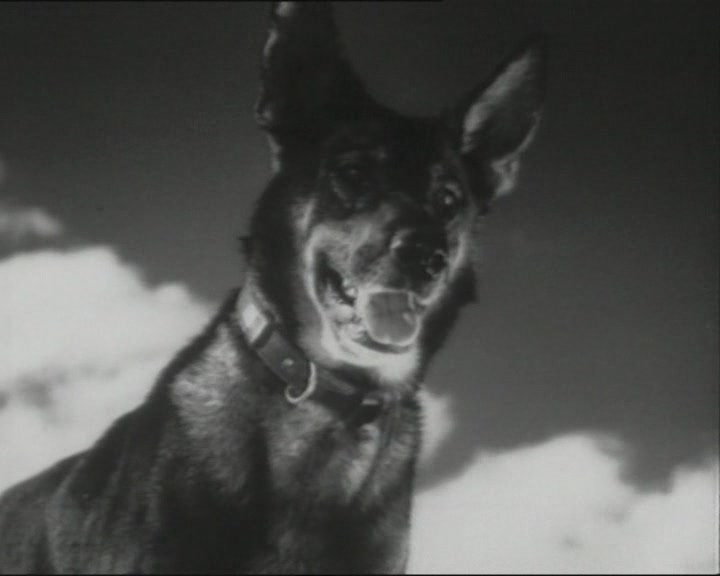 Заслуги легендарного пса перед отечеством были высоко оценены. Джульбарс служил в составе 14-й штурмовой инженерно-саперной бригады.Только за последний военный год, пес Джульбарс обнаружил 468 мин и более 150 снарядов. В марте 1945 года Джульбарс был награжден медалью "За боевые заслуги". Это уникальный случай за время войны, когда собака удостоилась боевой награды, за успешное выполнение боевого задания.
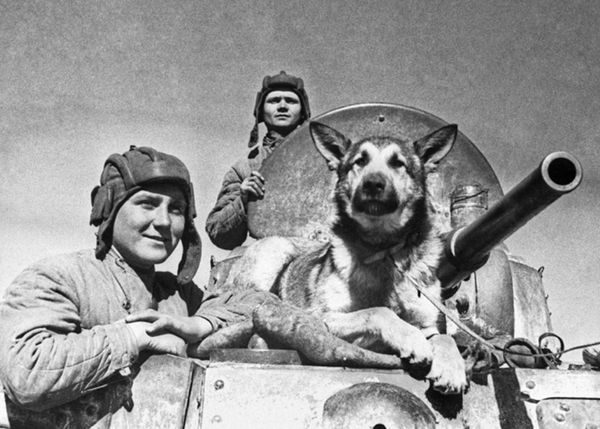 Тысячи собак саперов заслуживают низкого поклона за свои подвиги, не всем были оказаны такие почести, как Джульбарсу. Известная в мире преданность, верность собак, толкала их на подвиги, собаки всегда готовы умирать за хозяев. Известно, что за годы великой отечественной войны, собаки-саперы обезвредили более 4-х миллионов мин. Всего геройских четвероногих - саперов было около 6000. На тех территориях, которые проверяли собаки, бойцы чувствовали себя в большей безопасности.
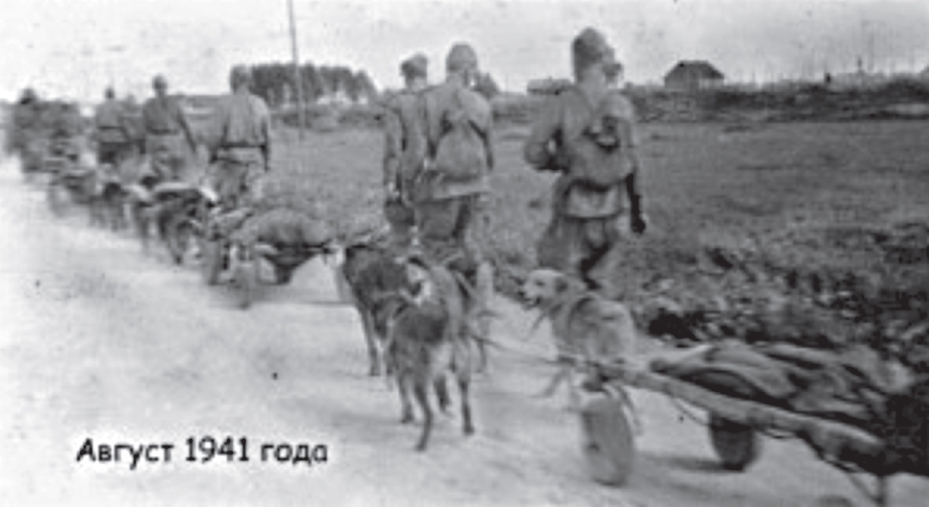 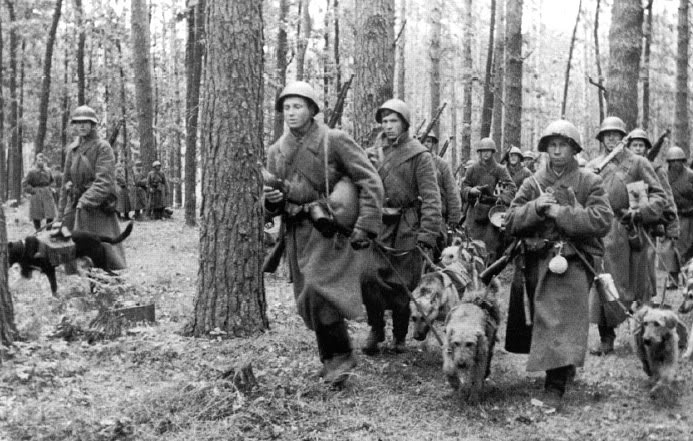 Для сравнения: миноискатели саперов, обнаруживали мины лишь в металлической оболочке. А собаки распознавали сам запах взрывчатки, в чем бы она не шифровалась: в дереве, пластмассе, картоне и прочих оболочках. С помощью саперов-собак, за годы войны было разминировано 303 города.
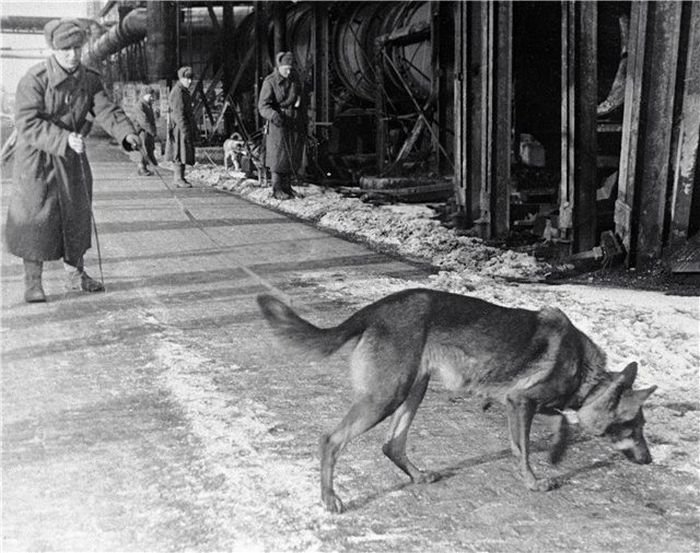 Легендарный пес Джульбарс - стал почетным ветераном войны. Он даже сделал кинокарьеру, снялся в фильме "Белый клык" по роману Джека Лондона. Фото из фильма:
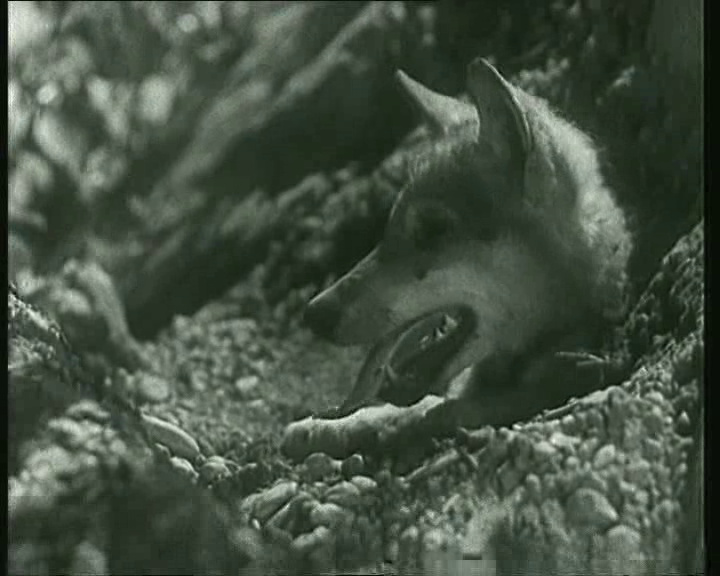 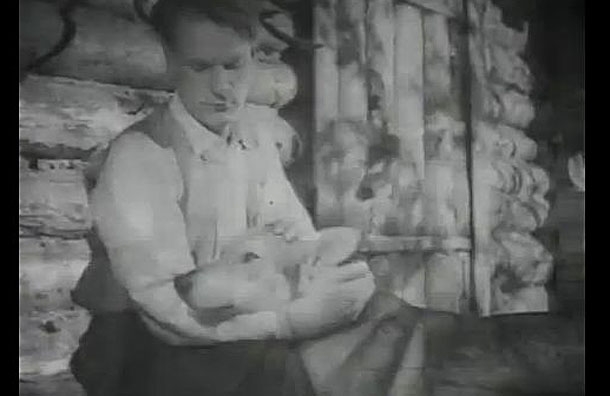